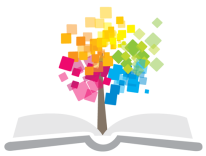 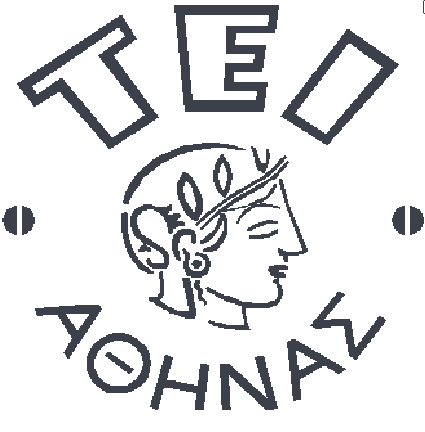 Ανοικτά Ακαδημαϊκά Μαθήματα στο ΤΕΙ Αθήνας
Αιματολογία ΙΙΙ (Θ)
Ενότητα 2: Μυελοϋπερπλαστικά νοσήματα (α΄μέρος)
Αναστάσιος Κριεμπάρδης
Τμήμα Ιατρικών εργαστηρίων
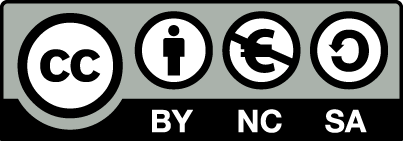 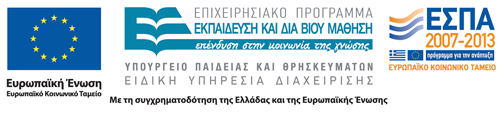 Γενικά
Βάση ανάπτυξης το μυελό των οστών.
Κοκκιώδη.
Ερυθρά.
Μεγακαρυοκυτταρική σειρά.
Οξεία (OMΛ).
Χρόνια (ΧΜΛ).
1
Ταξινόμηση
ΧΜΛ.
Αληθής πολυκυτταραιμία.
Χρόνια ιδιοπαθής μυελοΐνωση.
Ιδιοπαθής θρομβοκυτταραιμία.
Χρόνια ηωσινοφιλική λευχαιμία.
Υπερηωσινοφιλικό σύνδρομο.
ΧΟΛ.
Αταξινόμητα.
2
Ερυθροκυττάρωση και αληθής πολυκυτταραιμία
3
Εισαγωγή
Αληθής πολυκυτταραιμία χρόνιο μυελοϋπερπλαστικό νόσημα (ΧΜΝ).
Νόσος του αρχέγονου αιμοποιητικού κυττάρου.
Αυτόνομη υπερπλασία ερυθράς σειράς.
Αυξημένο αιματοκρίτη.
Λευκοκυττάρωση και θρομβοκυττάρωση.
Polycythemia vera.
4
Πολυκυτταραιμία - ερυθροκυττάρωση
5
Ορισμοί
Αυξημένη τιμή μάζας ερυθρών αιμοσφαιρίων.
Red cell mass (RCM).
ΦΤ 24-32 ml/Kgr άντρες.
ΦΤ 21-27 ml/Kgr γυναίκες.
Απόλυτη πολυκυτταραιμία (RCM > 25%).
Ερυθροκυττάρωση (HCT 51% άντρες ή 48% γυναίκες).
Ερυθροκυττάρωση δεν είναι απόλυτη με πολυκυτταραιμία.
6
Φαινομενική πολυκυτταραιμία
Αυξημένη τιμή HCT με ΦΤ το RCM.
Αποκλεισμός της ψευδούς πολυκυτταραιμίας.
Υπερπλήρωση σωληναρίου γενικής αίματος.
Αυξημένος HCT.
WBCs και PLTs χαμηλά.
Ελαττωμένος όγκος πλάσματος.
Αντίρροπες μεταβολές του όγκου πλάσματος.
Όγκος πλάσματος μειωμένος, RCM στα ανώτερα φυσιολογικά όρια, HCT αυξημένο.
7
Σύνδρομο Gaisbock
Μεσήλικες άντρες.
Παχύσαρκους.
Υπερτασικούς.
Καπνιστές.
Ελαττωμένη διατασιμότητα φλεβών.
Φυσιολογικό όγκο πλάσματος, RCM αν. ΦΤ.
Ελαττωμένο όγκο πλάσματος, RCM ΦΤ.
8
Μηχανισμοί εμφάνισης και ομάδες ασθενών
HCT αν. ΦΤ.
ΦΤ RCM αρχικά που αυξάνεται.
Συνδυαστικοί παράγοντες (κάπνισμα, υπέρταση, νεφρική νόσος κτλ).
Μη ειδικά συμπτώματα αλλά αυξημένο καρδιοαγγειακό κίνδυνο.
Epo φυσιολογική ή/και αυξημένη.
Θεραπεία η αντιμετώπιση των αιτιών.
Αφαίμαξη.
9
Απόλυτη πολυκυτταραιμία
10
Γενικά
RCM αυξημένο.
Ύπαρξη μυελοϋπερπλαστικού συνδρόμου.
Δευτεροπαθή αίτια.
Αδιευκρίνιστα αίτια (ιδιοπαθής ερυθροκυττάρωση).
Αληθής πολυκυτταραιμία.
Δευτεροπαθή χωρίς να έχει βρεθεί αίτιο.
11
Δευτεροπαθής πολυκυτταραιμία
12
Μηχανισμοί και αίτια
Υποξία ή ανεπαρκής οξυγόνωση των ιστών.
Νεοπλάσματα.
Νεφρικά νοσήματα.
Ηπατικά νοσήματα.
Κληρονομικά αίτια.
Κληρονομική αυτόνομη παραγωγή Epo.
Μεταλλαγές του υποδοχέα Epo-R.
Άλλα αίτια.
13
Διερεύνηση ασθενή με αυξημένο αιματοκρίτη
14
Εργαστηριακός έλεγχος πρώτης γραμμής
Αυξημένος HCT υπολογισμός RCM.
Γενική αίματος.
ΤΚΕ.
Σίδηρος και φερριτίνη.
B12 και φυλλικό οξύ.
Βιοχημικός έλεγχος.
Epo.
Αέρια αίματος.
Μεταλλαγή JAK2 V617F.
Αξονική κοιλιάς, θώρακα, εγκεφάλου.
Υπερηχογράφικα καρδιάς.
15
Εργαστηριακός έλεγχος δεύτερης γραμμής
Μυελόγραμμα και οστεομυελική βιοψία.
Καρυότυπος μυελού.
Πνευμονική διερεύνηση.
Προσδιορισμός Ρ50 αιμοσφαιρίνης.
16
Αληθής πολυκυτταραιμία
17
Στοιχεία - Κλειδιά
2.5 ανά 100.000 πληθυσμού κατά έτος.
60 ετών.
Αυξημένος αιματοκρίτης και μάζα ερυθρών.
Πιθανά αυξημένα WBCs και PLTs.
Μεταλλαγή V617F της κινάσης JAK2.
Σπληνομεγαλία.
Κνησμός μετά από θερμό μπάνιο.
Αρτηριακές και φλεβικές θρομβώσεις.
Θεραπεία η αφαίμαξη και 100mgr ασπιρίνης .
18
Παθογένεια
Κλωνικό μυελοϋπερπλαστικό νόσημα. 
Τα BFU-E αυξημένη ευαισθησία σε αυξητικούς παράγοντες.
19
Κλινικά ευρήματα
Αυξημένος HCT τυχαία σε ασυμπτωματικούς.
Ερυθρότητα, κυάνωση, πληθωρικό προσωπείο.
Μικροαγγειακές επιπλοκές.
Αιμορραγικές εκδηλώσεις.
Κνησμός.
Σπληνομεγαλία.
Ηπατομεγαλία.
20
Διαγνωστικά κριτήρια
Α1. Αυξημένο RCM & Hb.
A2. Απουσία δευτεροπαθών αιτιών.
Α3. Σπληνομεγαλία.
Α4. Απουσία Ph BCR-ABL.
Α5. BFU-E σε καλλιέργειες απουσία Εpo.
Β1. Θρομβοκυττάρωση.
Β2. Λευκοκυττάρωση.
Β3. Πανμυέλωσης (ερθρά και μεγαλοκαρυωτική σειρά).
Β4. Εpo ορού χαμηλή.
Α1+Α2+(Α3 ή Α4 ή Α5)
Α1+Α2+ 2 από τα Β1-Β4
21
Επιπλοκές
Θρομβωτικά ή/και αιμορραγικά συμβάματα
Αρτηριακά.
Παροδικά.
Μείζονα.
Πνευμονική εμβολή.
Μικροαγγειακά.
Ενδοκράνια αιμορραγία.
Ελάσσονα αιμορραγικά.
22
Εργαστηριακά ευρήματα 1/2
Γενική αίματος και επίχρισμα
Αυξημένος HCT.
Λευκοκυττάρωση.
Ουδετεροφιλία.
Θρομβοκυττάρωση.
ΤΚΕ 0 mm/h.
23
Εργαστηριακά ευρήματα 2/2
Βιοχημικός έλεγχος
Συνήθως φυσιολογικός.
Epo χαμηλή.
24
Μυελόγραμμα
Κυτταροβρίθεια αυξημένη.
Υπερπλασία όλων των σειρών.
Ανωμαλίες στα μεγακαρυοκύτταρα.
Σιδηροαποθήκες μειωμένες.
Αύξηση βλαστών εκτροπή της νόσου σε ΟΛ.
25
Θρομβοκυττάρωση και ιδιοπαθής θρομβοκυτταραιμία
26
Εισαγωγή
Διαταραχή του πολυδύναμου αρχέγονου.
Υπερπλασία της μεγαλοκαρυωτικής σειράς.
Προσοχή σε διαφοροδιάγνωση με δευτεροπαθή (αντιδραστική) θρομβοκυττάρωση.
27
Μηχανισμοί θρομβοκυττάρωσης
Θρομβοποιητίνη (TPO).
Παράγεται στο ήπαρ.
Αύξηση PLTs σημαίνει μείωση TPO.
Ιδιοπαθή θρομβοκυττάρωση αυξημένει ή φυσιολογική TPO.
450.000 / μl.
28
Αίτια
Ιδιοπαθής θρομβοκυτταραιμία.
Θρομβοκυτταραιμία λόγω μυελοδυσπλαστικών ή μυελοϋπερπλαστικών.
Κληρονομική.
Δευτεροπαθής.
Παρατεινόμενη (σιδηροπενία, αιμόλυση κτλ).
29
Ιδιοπαθής θρομβοκυτταραιμία
30
Εισαγωγή
Μυελοϋπερπλαστικό νόσημα.
50-60 έτη και ανευρίσκεται τυχαία.
600.000 / μl.
Υπερπλασία μεγαλοκαρυωκυττάρων.
Ποιοτικές διαταραχές στα PLTs.
Αιμορραγικές ή θρομβωτικές διαταραχές.
31
Παθογένεια
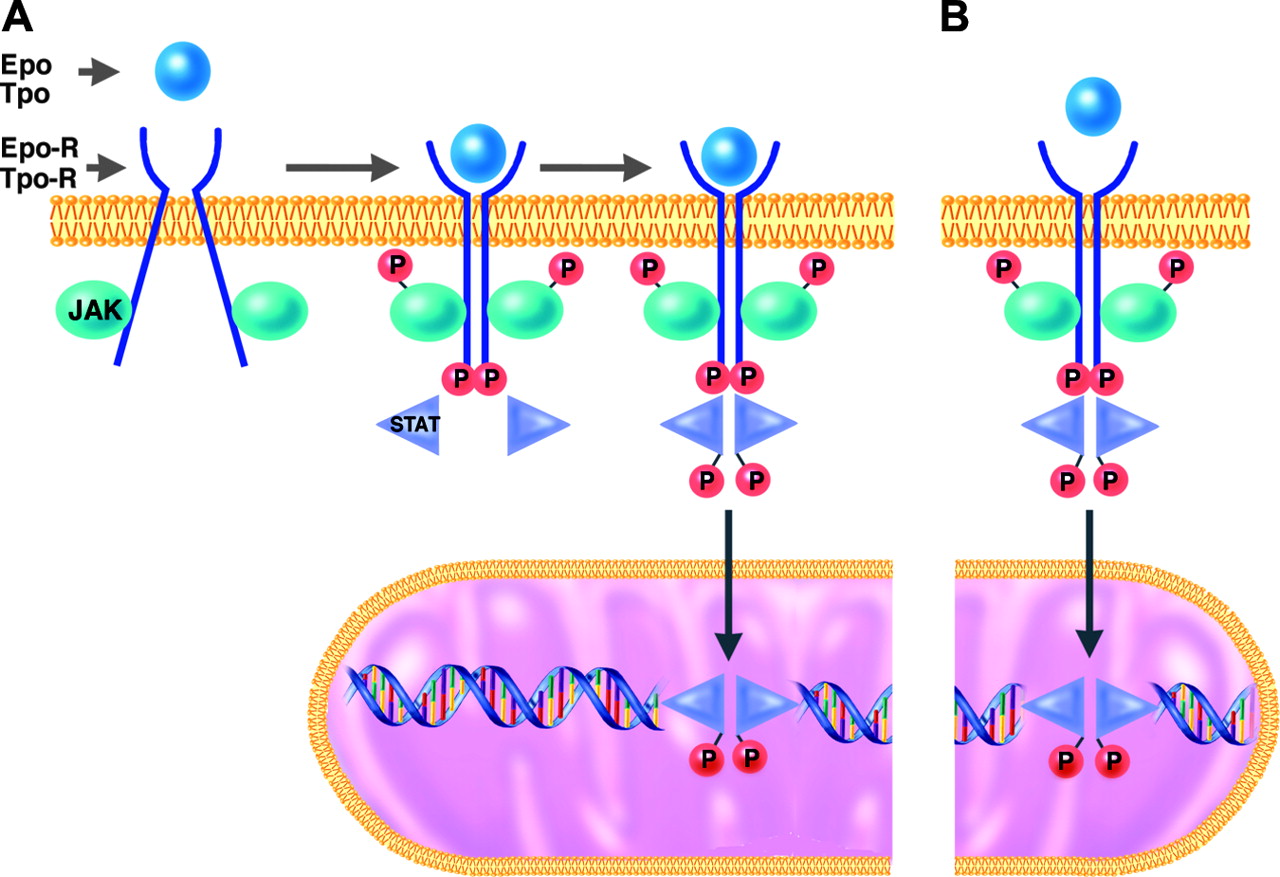 32
Διαγνωστικά κριτήρια
Αποκλεισμός ΧΜΛ και σιδηροπενίας.
Γενική αίματος και επίχρισμα.
Βιοχημικός έλεγχος.
Ηλεκτροφόρηση λευκωμάτων ορού.
Σίδηρος, φερριτίνη.
Β12 και φυλλικό οξύ.
Ανοσοσολογικός έλεγχος
33
Κλινικά ευρήματα - Επιπλοκές
Μικρή ή μέτρια σπληνομεγαλία.
Αιμορραγικά ή θρομβωτικά συμβάματα.
Διαταραχές αγγειοκινητικού τύπου.
Διαταραχές όρασης.
Ερυθρομελαλγία.
Θρομβώσεις μεγάλων αγγείων.
34
Εργαστηριακά ευρήματα 1/3
Γενική αίματος και επίχρισμα 
PLTs 600.000/μl σε διάστημα 2 μηνών
MPV χαμηλός
PDW υψηλό (δευτεροπαθή θρομβοκυττάρωση χαμηλό)
Ποικιλία σε μέγεθος τα PLTs
Μεγάλες συναθροίσεις
35
ΙΘ
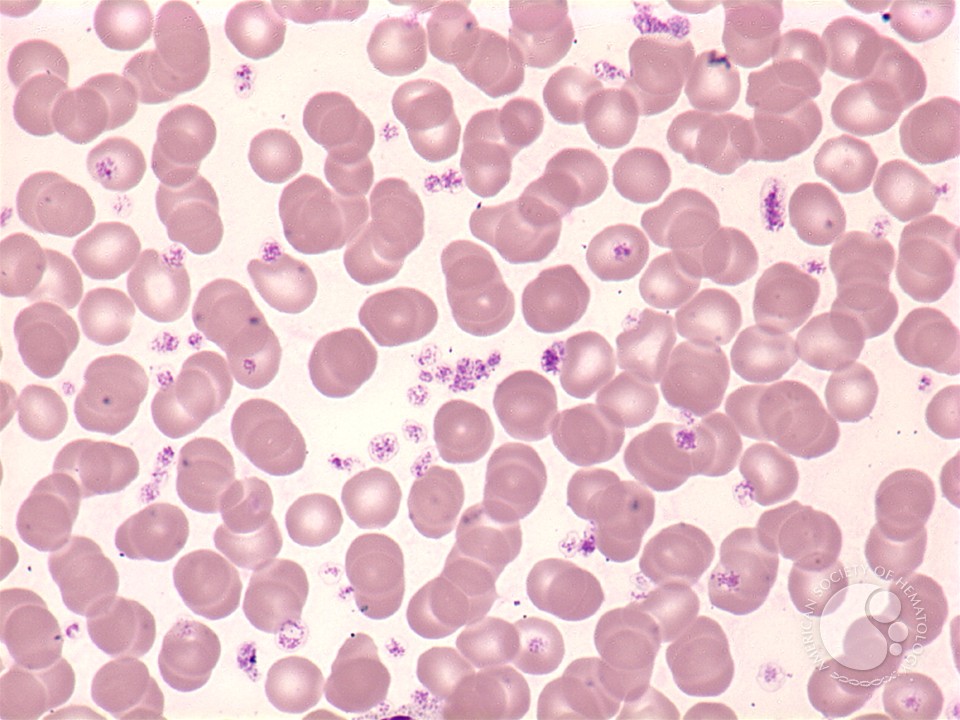 36
Εργαστηριακά ευρήματα 2/3
Βιοχημικός έλεγχος
Συνήθως φυσιολογικός.
Αυξημένο κάλιο.
Προσοχή στο σίδηρο και τη φερριτίνη.
Μπορεί να βρεθεί αυξημένη Β12.
37
Εργαστηριακά ευρήματα 3/3
Αιμορραγικός έλεγχος και λειτουργικότητα PLTs
Χρόνος ροής ΦΤ.
Ελαττωμένη συσσώρευση PLTs.
38
Χρόνια ιδιοπαθής μυελοΐνωση
39
Εισαγωγή
60 έτη.
Κλωνικό μυελοϋπερπλαστικό σύνδρομο με τη μεταλλαγή V617F JAK2.
Συμπτώματα από την αναιμία και την σπληνομεγαλία.
Δακρυοκύτταρα.
Ανίατο νόσημα (5 έτη επιβίωση).
Αυξημένη επίπτωση σε έκθεση με ιοντίζουσα ακτινοβολία.
40
Αίτια και Παθογένεια
Αρχέγονο αιμοποιητικό κύτταρο.
Άγνωστη αιτιολογία.
Όλα τα κύτταρα του αίματο;
Ανάπτυξη ίνωσης από τους ινοβλάστρης.
Υπερπλαστική μεγαλοκαρυωτική σειρά.
Εμπλέκονται τα αιμοπετάλια και τα μεγαλοκαρυωκύτταρα στην παθογένεια της νόσου (κυτταροκίνες στους ινοβλάστες) – πολλαπλασιασμός ινοβλαστών.
Διήθηση του σπλήνα.
41
Κλινικά ευρήματα
Συμπτώματα αναιμίας.
Τυχαία από αναιμία ή σπληνομεγαλία.
Αιμορραγική διάθεση.
Γενικά συμπτώματα.
Ουρική αρθρίτιδα.
42
Εργαστηριακά ευρήματα
Χαμηλή αιμοσφαιρίνη.
Μη αποδοτική ερυθροποίηση (αιμόλυση, αιμοαραίωση, ένδεια φυλλικού οξέος, ελαττωμένη ερυθρά σειρά στο μυελό).
Δακρυοκυττάρωση.
Λευκοερυθροβλαστική αντίδραση.
Στροφή προς τα αριστερά της κοκκιώδους σειράς.
LDH αυξημένη.
Ηπατική λειτουργία διαταραγμένη (ALP, GGT, SGOT, SGPT).
43
Μυελόγραμμα
Δυσχερής ως και ανέφικτη.
Ίνωση.
Μοργολογία μεγαλοκαρυωκυττάρων.
Συρροή ΜΓΚ και ατυπία.
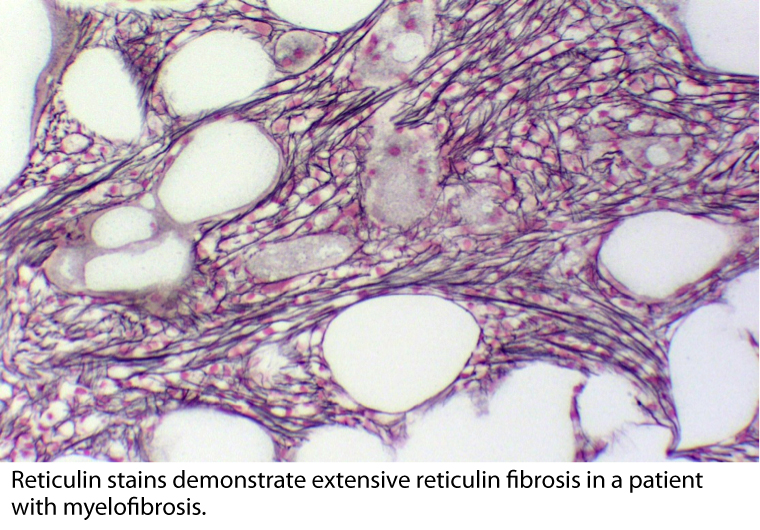 44
Ιστολογικά ευρήματα σπλήνα και ήπατος
Αύξηση της κυτταροβρίθειας του ερυθρού πολφού λόγω εξωμυελικής αιμοποίησης.
Ανάπτυξη ίνωσης.
Αιμοποίηση και στα ηπατικά κολποειδή.
Σπάνια στο ήπαρ ανάπτυξη ίνωσης.
Θρομβώσεις στο ήπαρ (πυλαία).
45
Διαφορική διάγνωση
Αληθή πολυκυτταραιμία.
Ιδιοπαθή θρομβοκυτταραιμία.
ΧΜΛ.
ΟΜΛ.
Γενικά σύνδρομα μυελού με ίνωση.
Κακοήθειες που συνοδεύονται από ίνωση.
Φυματίωση κ.α.
46
Θεραπεία
Αναιμία.
Σπληνομεγαλία.
Αιμορραγικές εκδηλώσεις.
Πυλαία υπέρταση και ασκίτης.
Ακτινοβολία.
Μεταμόσχευση CD34+.
47
Τέλος Ενότητας
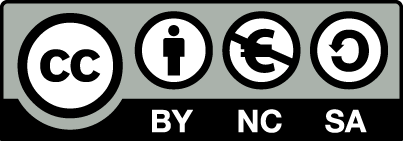 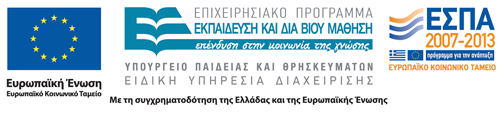 Σημειώματα
Σημείωμα Αναφοράς
Copyright Τεχνολογικό Εκπαιδευτικό Ίδρυμα Αθήνας, Αναστάσιος Κριεμπάρδης 2014. Αναστάσιος Κριεμπάρδης. «Αιματολογία ΙΙΙ (Θ). Ενότητα 2: Μυελοϋπερπλαστικά νοσήματα (α΄μέρος)». Έκδοση: 1.0. Αθήνα 2014. Διαθέσιμο από τη δικτυακή διεύθυνση: ocp.teiath.gr.
Σημείωμα Αδειοδότησης
Το παρόν υλικό διατίθεται με τους όρους της άδειας χρήσης Creative Commons Αναφορά, Μη Εμπορική Χρήση Παρόμοια Διανομή 4.0 [1] ή μεταγενέστερη, Διεθνής Έκδοση.   Εξαιρούνται τα αυτοτελή έργα τρίτων π.χ. φωτογραφίες, διαγράμματα κ.λ.π., τα οποία εμπεριέχονται σε αυτό. Οι όροι χρήσης των έργων τρίτων επεξηγούνται στη διαφάνεια  «Επεξήγηση όρων χρήσης έργων τρίτων». 
Τα έργα για τα οποία έχει ζητηθεί άδεια  αναφέρονται στο «Σημείωμα  Χρήσης Έργων Τρίτων».
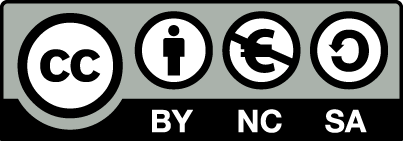 [1] http://creativecommons.org/licenses/by-nc-sa/4.0/ 
Ως Μη Εμπορική ορίζεται η χρήση:
που δεν περιλαμβάνει άμεσο ή έμμεσο οικονομικό όφελος από την χρήση του έργου, για το διανομέα του έργου και αδειοδόχο
που δεν περιλαμβάνει οικονομική συναλλαγή ως προϋπόθεση για τη χρήση ή πρόσβαση στο έργο
που δεν προσπορίζει στο διανομέα του έργου και αδειοδόχο έμμεσο οικονομικό όφελος (π.χ. διαφημίσεις) από την προβολή του έργου σε διαδικτυακό τόπο
Ο δικαιούχος μπορεί να παρέχει στον αδειοδόχο ξεχωριστή άδεια να χρησιμοποιεί το έργο για εμπορική χρήση, εφόσον αυτό του ζητηθεί.
Επεξήγηση όρων χρήσης έργων τρίτων
Δεν επιτρέπεται η επαναχρησιμοποίηση του έργου, παρά μόνο εάν ζητηθεί εκ νέου άδεια από το δημιουργό.
©
διαθέσιμο με άδεια CC-BY
Επιτρέπεται η επαναχρησιμοποίηση του έργου και η δημιουργία παραγώγων αυτού με απλή αναφορά του δημιουργού.
διαθέσιμο με άδεια CC-BY-SA
Επιτρέπεται η επαναχρησιμοποίηση του έργου με αναφορά του δημιουργού, και διάθεση του έργου ή του παράγωγου αυτού με την ίδια άδεια.
διαθέσιμο με άδεια CC-BY-ND
Επιτρέπεται η επαναχρησιμοποίηση του έργου με αναφορά του δημιουργού. 
Δεν επιτρέπεται η δημιουργία παραγώγων του έργου.
διαθέσιμο με άδεια CC-BY-NC
Επιτρέπεται η επαναχρησιμοποίηση του έργου με αναφορά του δημιουργού. 
Δεν επιτρέπεται η εμπορική χρήση του έργου.
Επιτρέπεται η επαναχρησιμοποίηση του έργου με αναφορά του δημιουργού
και διάθεση του έργου ή του παράγωγου αυτού με την ίδια άδεια.
Δεν επιτρέπεται η εμπορική χρήση του έργου.
διαθέσιμο με άδεια CC-BY-NC-SA
διαθέσιμο με άδεια CC-BY-NC-ND
Επιτρέπεται η επαναχρησιμοποίηση του έργου με αναφορά του δημιουργού.
Δεν επιτρέπεται η εμπορική χρήση του έργου και η δημιουργία παραγώγων του.
διαθέσιμο με άδεια 
CC0 Public Domain
Επιτρέπεται η επαναχρησιμοποίηση του έργου, η δημιουργία παραγώγων αυτού και η εμπορική του χρήση, χωρίς αναφορά του δημιουργού.
Επιτρέπεται η επαναχρησιμοποίηση του έργου, η δημιουργία παραγώγων αυτού και η εμπορική του χρήση, χωρίς αναφορά του δημιουργού.
διαθέσιμο ως κοινό κτήμα
χωρίς σήμανση
Συνήθως δεν επιτρέπεται η επαναχρησιμοποίηση του έργου.
Διατήρηση Σημειωμάτων
Οποιαδήποτε αναπαραγωγή ή διασκευή του υλικού θα πρέπει να συμπεριλαμβάνει:
το Σημείωμα Αναφοράς
το Σημείωμα Αδειοδότησης
τη δήλωση Διατήρησης Σημειωμάτων
το Σημείωμα Χρήσης Έργων Τρίτων (εφόσον υπάρχει)
μαζί με τους συνοδευόμενους υπερσυνδέσμους.
Χρηματοδότηση
Το παρόν εκπαιδευτικό υλικό έχει αναπτυχθεί στo πλαίσιo του εκπαιδευτικού έργου του διδάσκοντα.
Το έργο «Ανοικτά Ακαδημαϊκά Μαθήματα στο ΤΕΙ Αθηνών» έχει χρηματοδοτήσει μόνο την αναδιαμόρφωση του εκπαιδευτικού υλικού. 
Το έργο υλοποιείται στο πλαίσιο του Επιχειρησιακού Προγράμματος «Εκπαίδευση και Δια Βίου Μάθηση» και συγχρηματοδοτείται από την Ευρωπαϊκή Ένωση (Ευρωπαϊκό Κοινωνικό Ταμείο) και από εθνικούς πόρους.
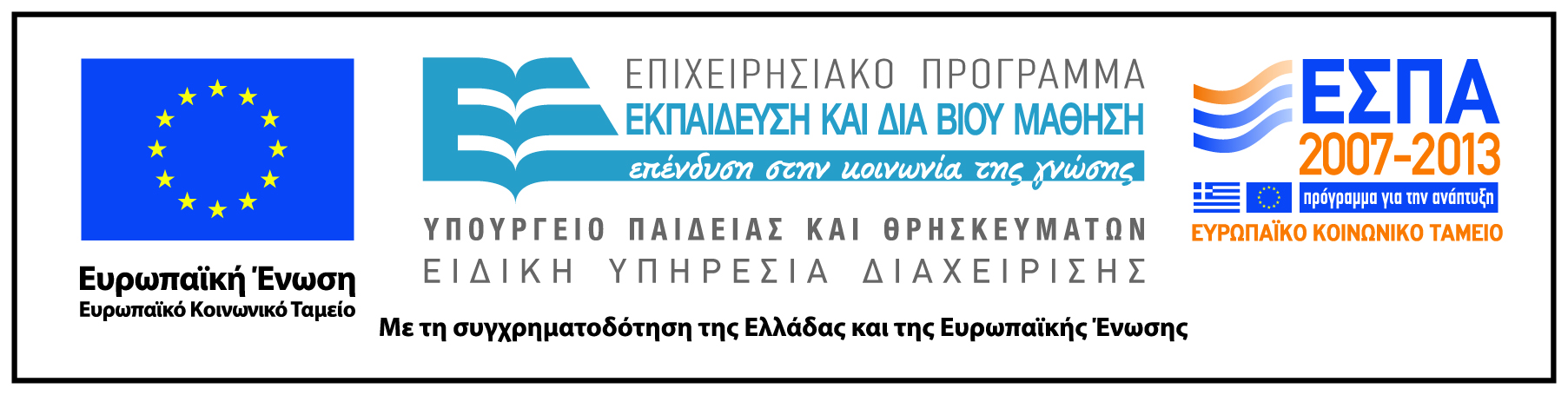